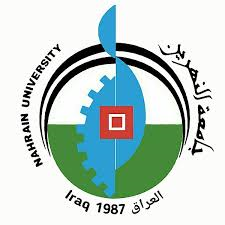 University of Nahrain
Faculty of Law
Administrative Law in English
By Asst. Prof. Dr. Ayat Mohammed Saud
2024-2025
Lecture 6: Administrative Procedures and Public Participation
Administrative Procedures ((الإجراءات الإدارية
 Definition: The formal steps and processes that public authorities must follow when making decisions or taking actions.
Purpose:
Ensure Fairness (ضمان الإنصاف   )Protect the rights of individuals affected by administrative decisions.
Promote Transparency (تعزيز الشفافية  )Make decision-making processes clear and accessible.
Prevent Arbitrariness (منع التعسف  )Limit the misuse of administrative power.
Examples:
Issuing permits or licenses.
Conducting public hearings
Duties of a Public Employee واجبات الموظف العام))
Key Elements of Administrative Procedures
Notice (الإخطار )Informing affected parties about the decision-making process.
Hearing (الاستماع )Allowing individuals to present their views or evidence.
Reasoned Decisions (القرارات المعللة  )Providing clear reasons for administrative decisions.
Right to Appeal (حق الاستئناف  )Allowing individuals to challenge decisions in court or before a higher authority.
Public Participation (المشاركة العامة)
Definition: The involvement of citizens in administrative decision-making processes.
Importance:
Enhances Legitimacy (تعزيز الشرعية  )Increases public trust in administrative decisions.
Improves Decision Quality (  تحسين جودة القرارات )Incorporates diverse perspectives and expertise.
Promotes Accountability ( تعزيز المساءلة  )Ensures authorities consider public interests.
Methods of Participation:
Public Consultations (المشاورات العامة  )Seeking input from citizens on proposed policies.
Public Hearings (الجلسات العامة  )Allowing citizens to voice their opinions.
Citizen Advisory Committees ( لجان استشارية للمواطنين  )Involving citizens in decision-making bodies.
Challenges in Public Participation
Lack of Awareness (نقص الوعي  )Citizens may not know how to participate effectively.
Bureaucratic Resistance ( مقاومة بيروقراطية  )Officials may resist sharing power or information.
Inequality in Participation (عدم المساواة في المشاركة  )Marginalized groups may be excluded.
Tokenism (المشاركة الشكلية  )Public participation may be superficial rather than meaningful.
Summary of Lecture 6:
Administrative Procedures are formal steps that ensure fairness, transparency, and accountability in decision-making.
Key Elements include notice, hearing, reasoned decisions, and the right to appeal.
Public Participation involves citizens in decision-making, enhancing legitimacy, quality, and accountability.
Challenges include lack of awareness, bureaucratic resistance, inequality, and tokenism.
Glossary of Key Terms (مصطلحات أساسية)
Administrative Procedures (الإجراءات الإدارية  )Formal steps in decision-making.
Fairness (الإنصاف  )Ensuring equal treatment and justice.
Transparency (الشفافية  )Openness in decision-making.
Arbitrariness ( التعسف  )Unfair or biased decision-making.
Notice (الإخطار  )Informing affected parties about decisions.
Hearing ( الاستماع  )Allowing individuals to present their views.
Reasoned Decisions ( القرارات المعللة  )Decisions supported by clear reasons.
Right to Appeal (حق الاستئناف  )The ability to challenge decisions.
Public Participation (المشاركة العامة  )Involvement of citizens in decision-making.
Legitimacy (الشرعية  )Public acceptance of decisions.
Accountability (المساءلة  )Responsibility for actions and decisions.
Public Consultations (المشاورات العامة  )Seeking public input on policies.
Public Hearings (  الجلسات العامة  )Forums for citizens to voice opinions.
Citizen Advisory Committees (لجان استشارية للمواطنين  )Groups involving citizens in decision-making.
Tokenism ( المشاركة الشكلية  )Superficial or symbolic participation.
The End